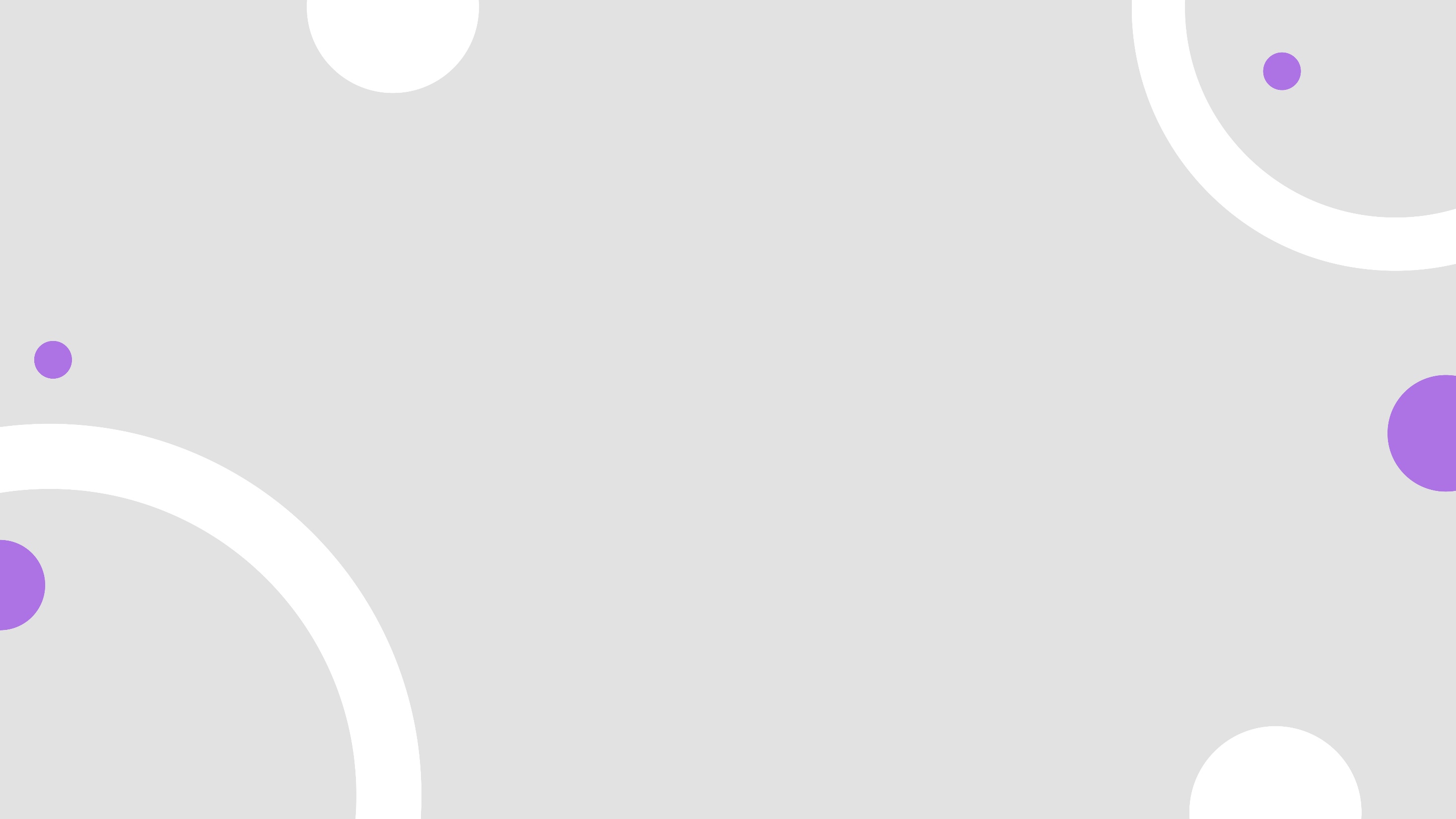 ПРОЕКТ
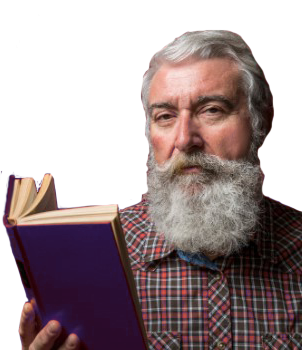 СЕРЕБРЯНЫЙ
ВОЗРАСТ
В БИБЛИОТЕКЕ СЕМЕЙНОГО ЧТЕНИЯ
65+
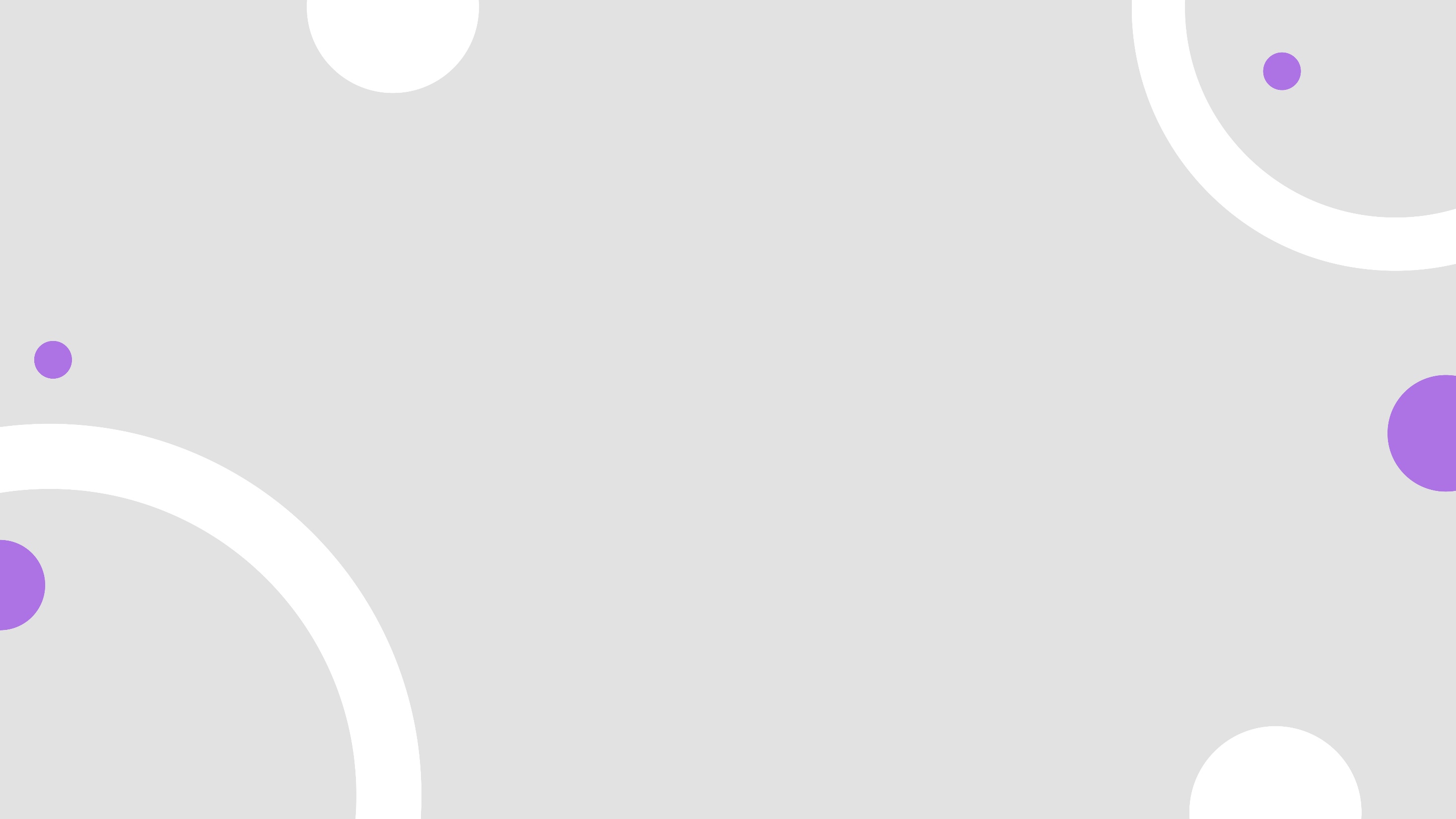 ДОСУГОВАЯ И ИНТЕЛЛЕКТАУЛЬНАЯ ДЕЯТЕЛЬНОСТЬ
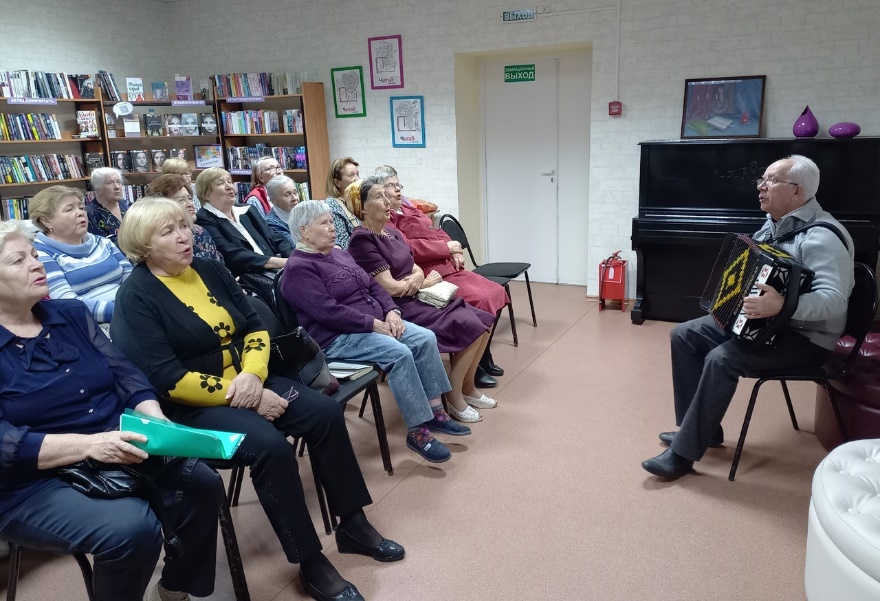 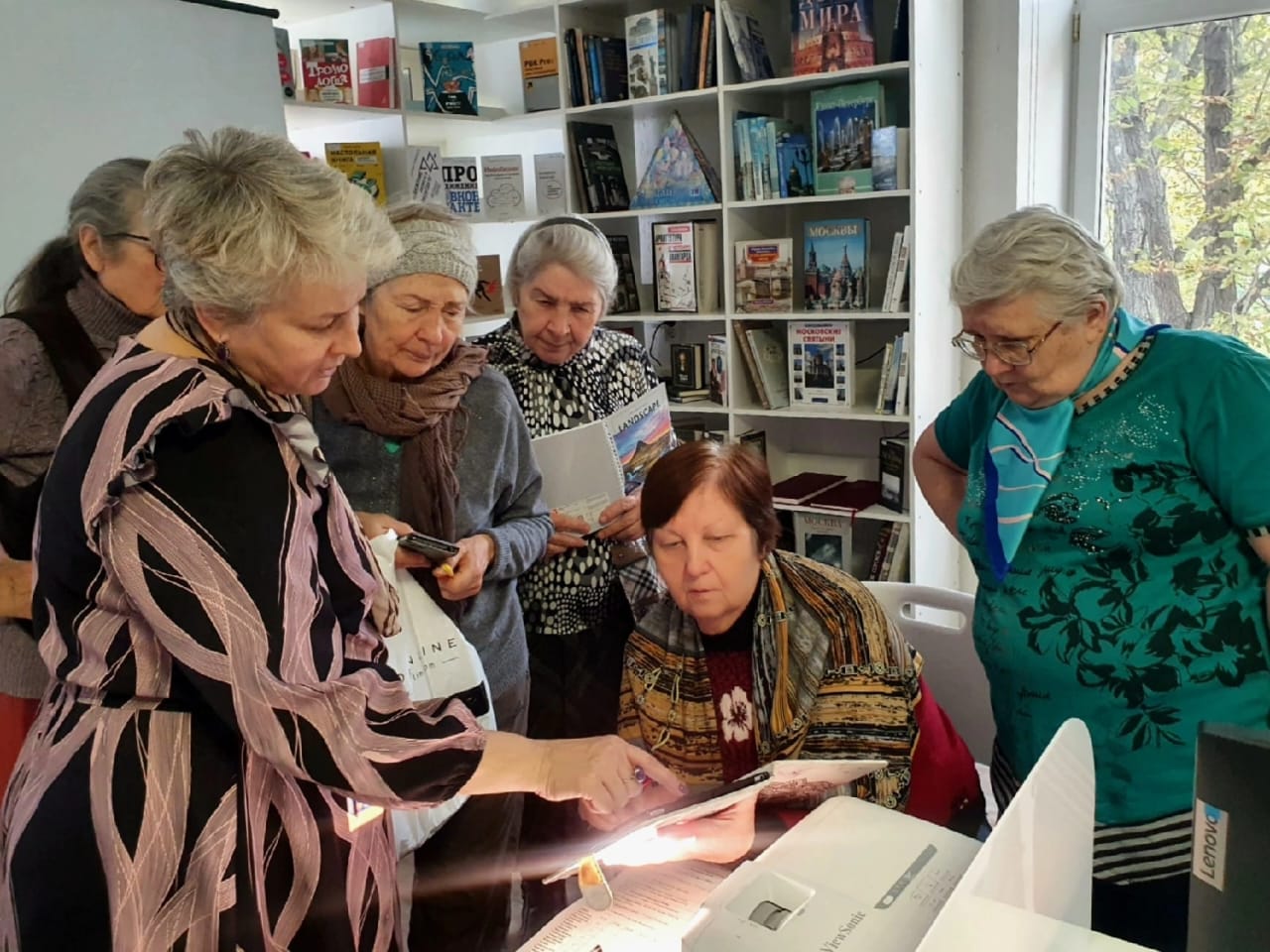 Мастер-классы по различным техникам
Шахматы
Клубные формирования
Музыкальные занятия
Декоративно-прикладное искусство
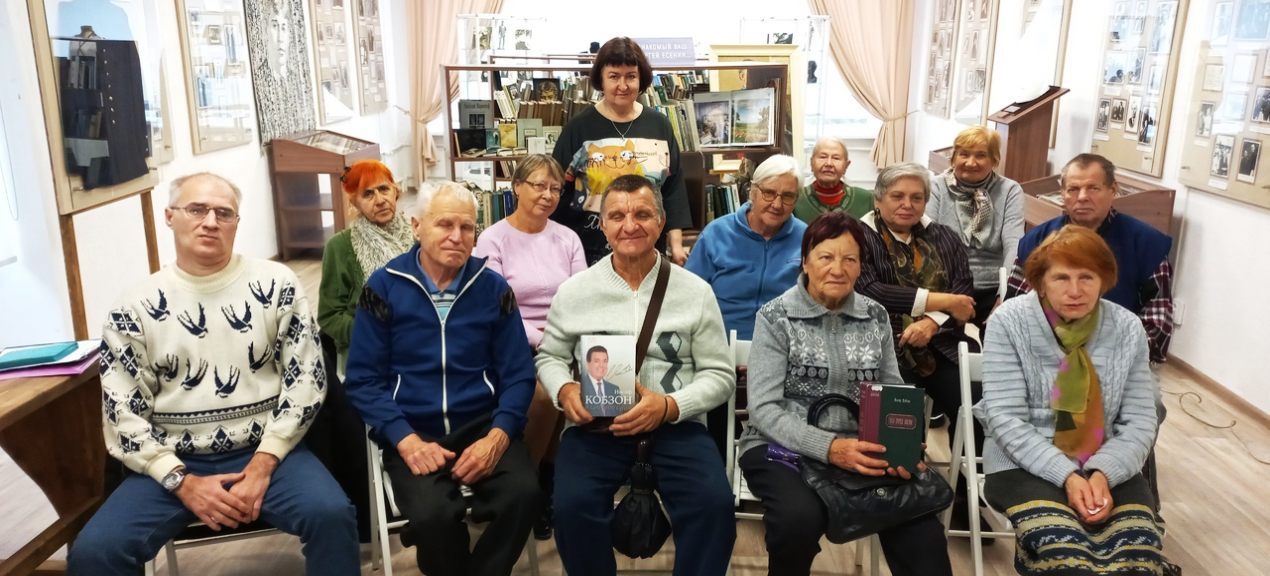 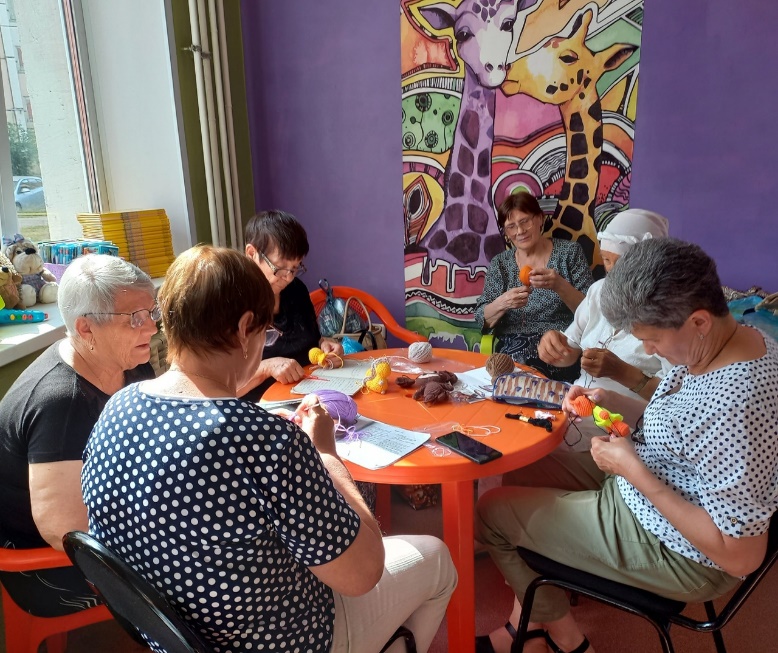 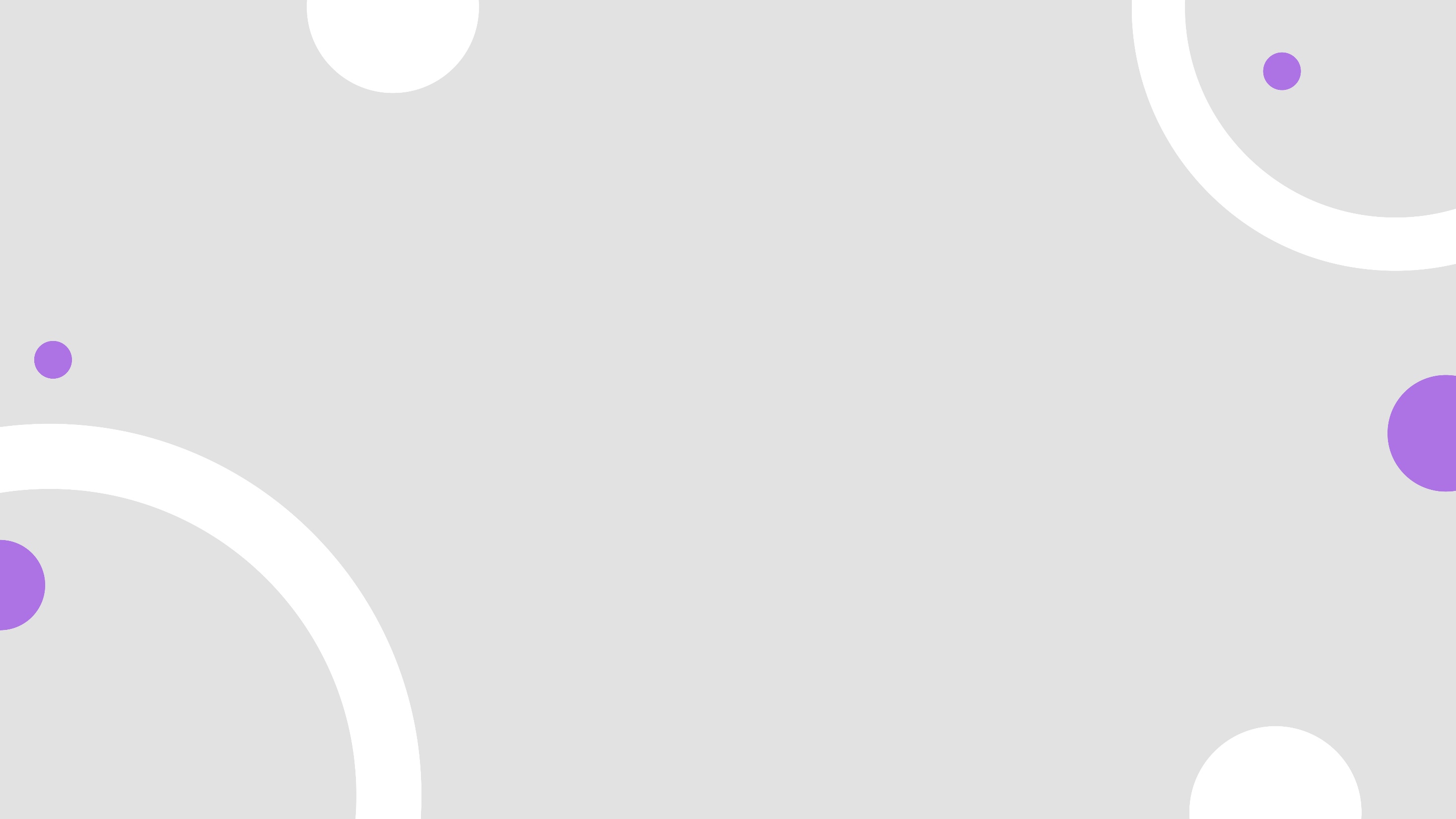 ПОДДЕРЖАНИЕ ФИЗИЧЕСКОЙ АКТИВНОСТИ
Скандинавская ходьба
Цигун
Суставная гимнастика
Йога
Танцы
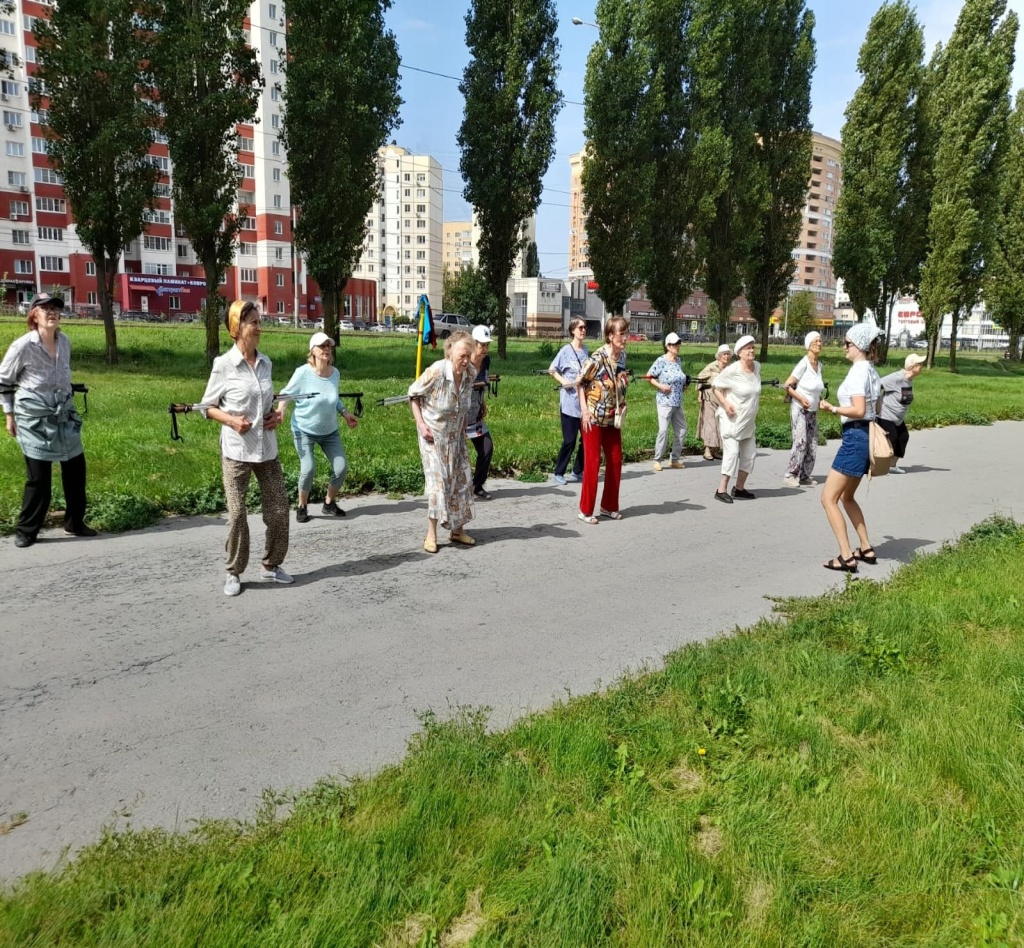 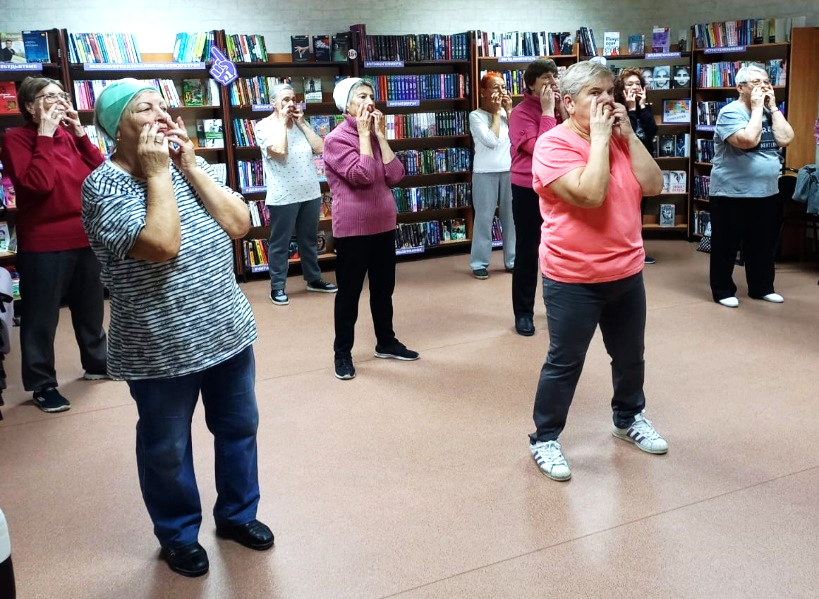 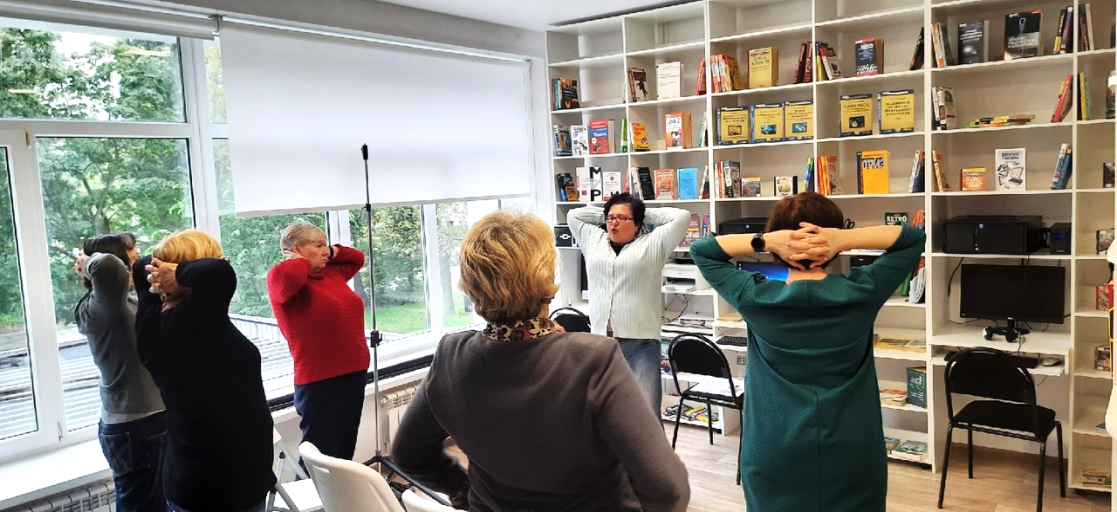 1111111
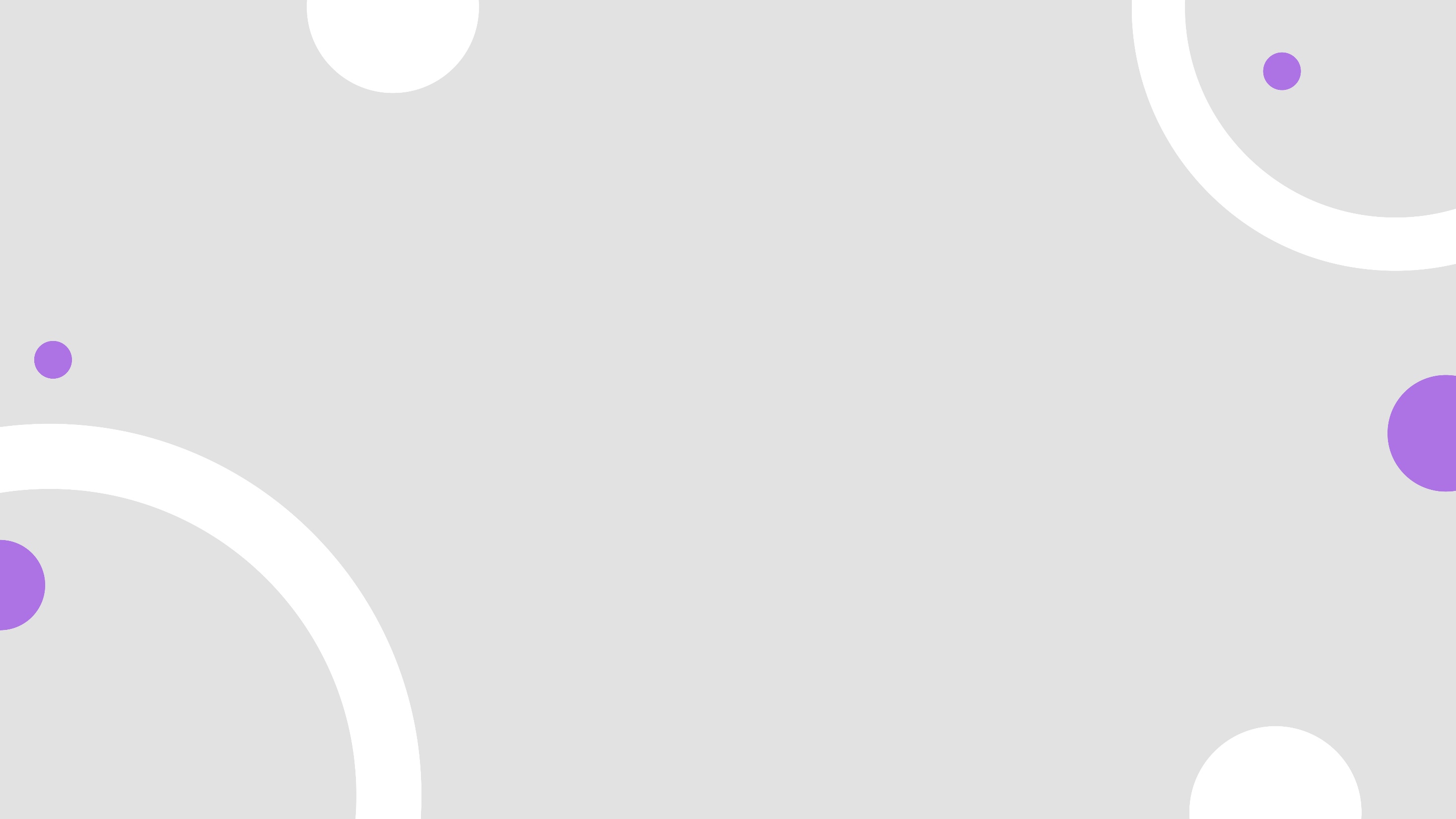 ПОДДЕРЖАНИЕ ФИЗИЧЕСКОЙ АКТИВНОСТИ
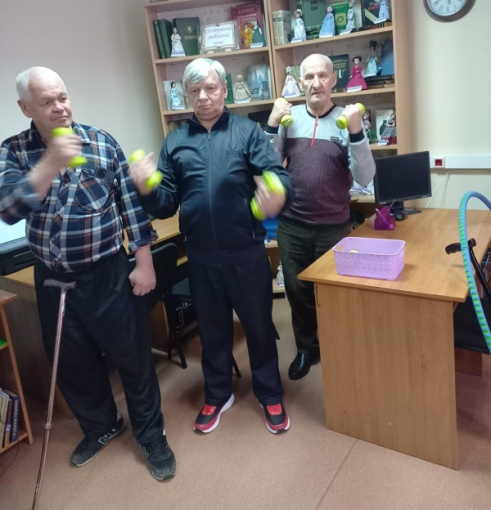 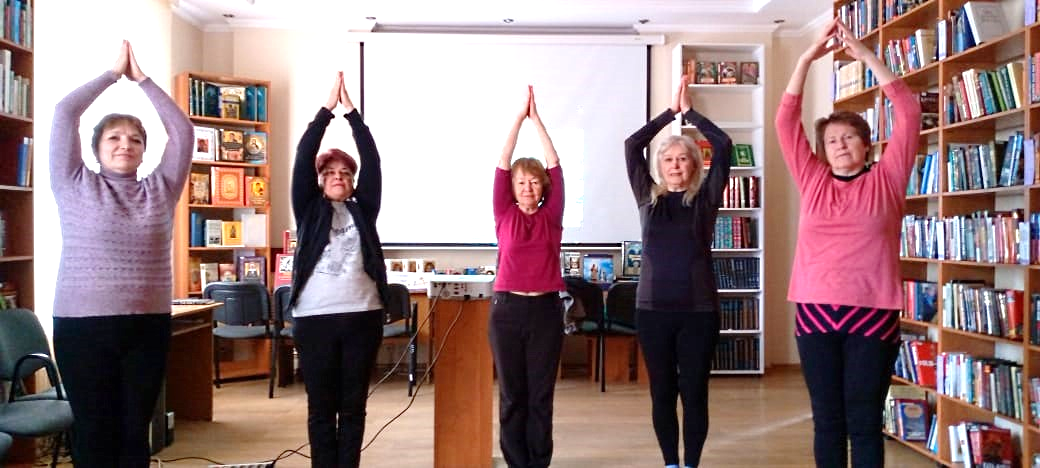 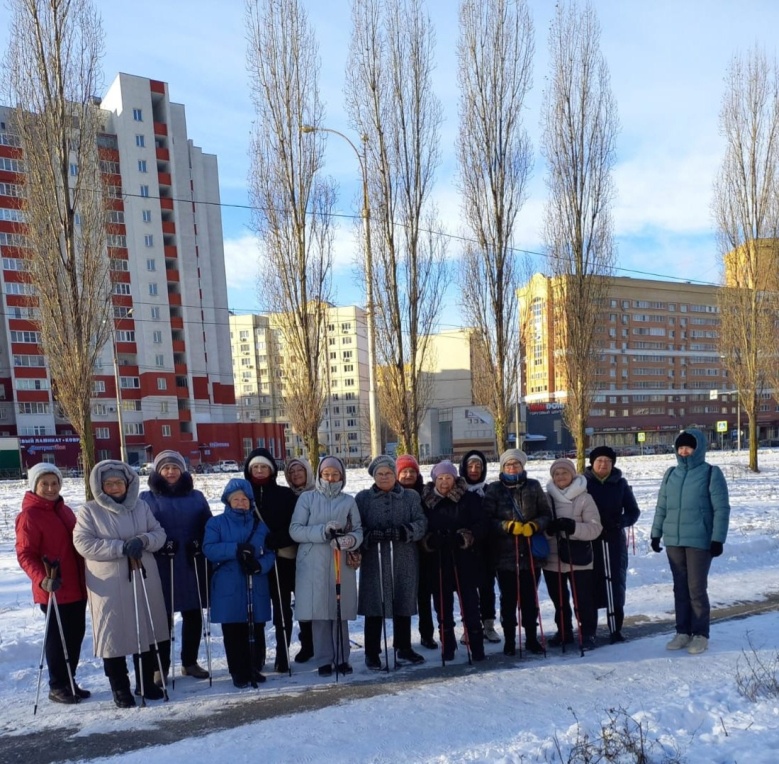 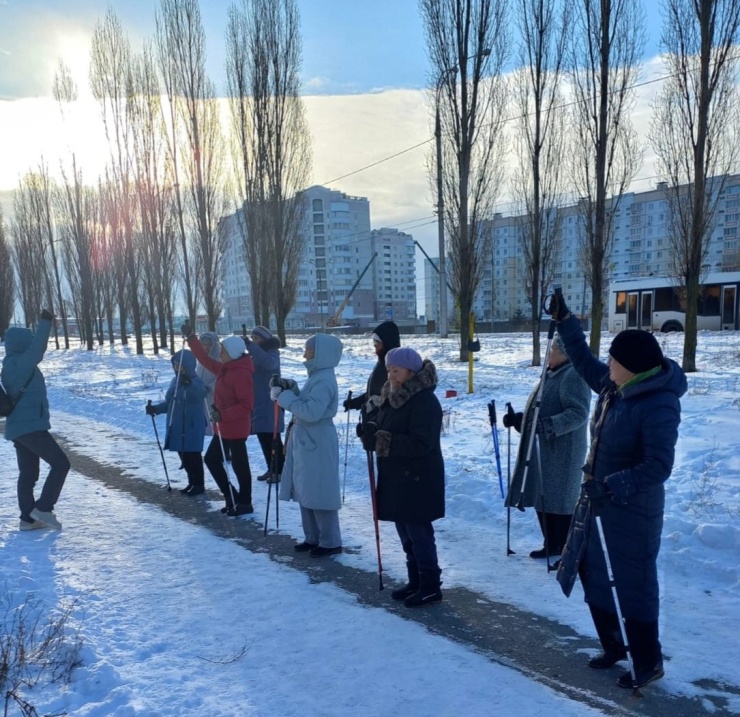 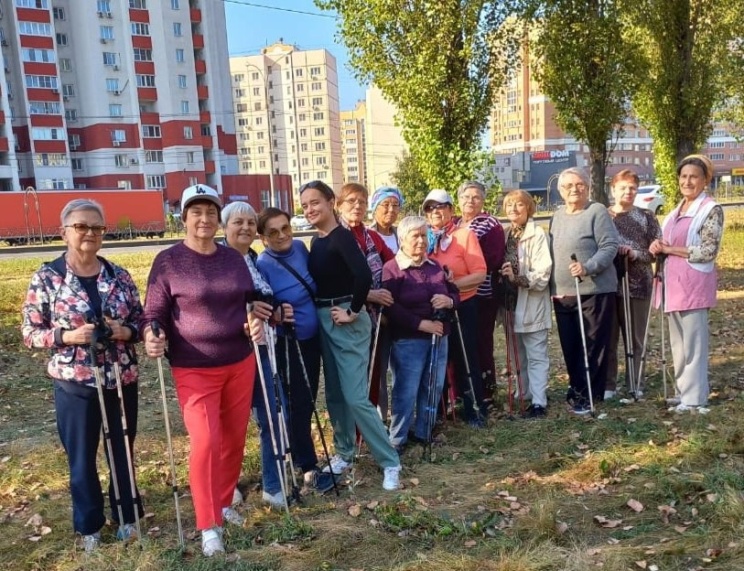 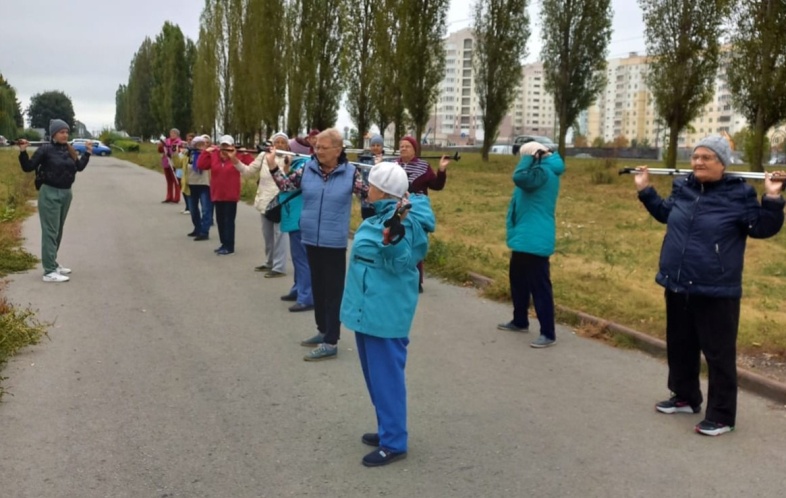 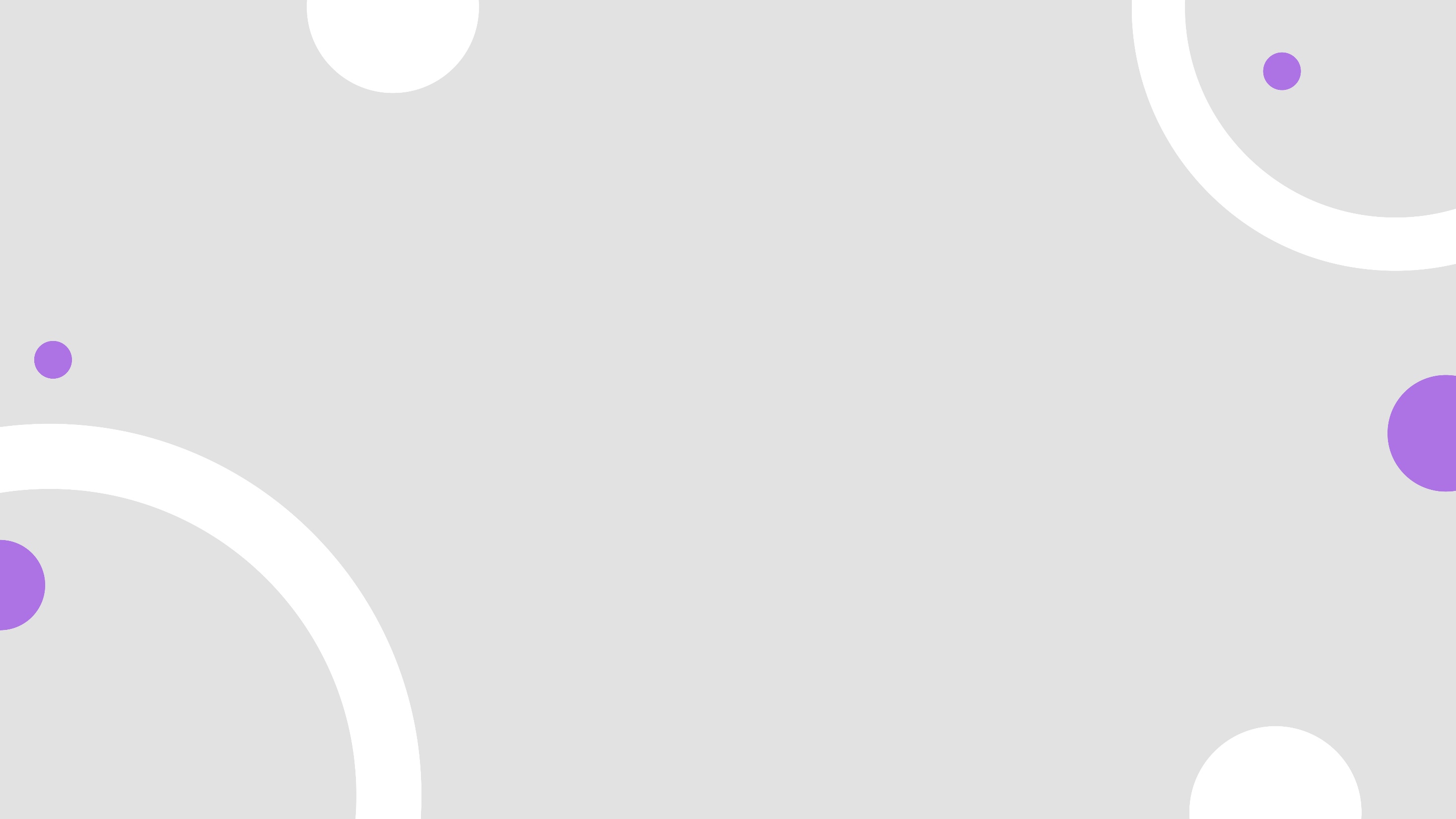 АДАПТИВНОСТЬ К СОВРЕМЕННОМУ СОЦИУМУ
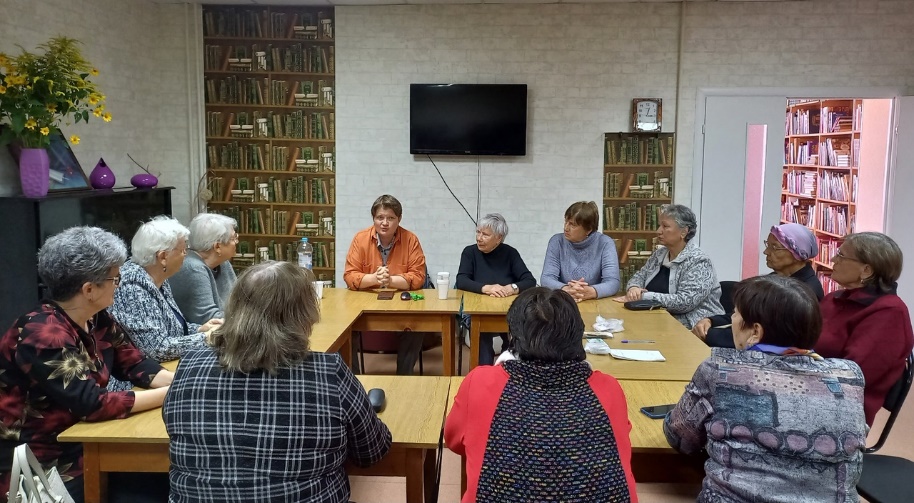 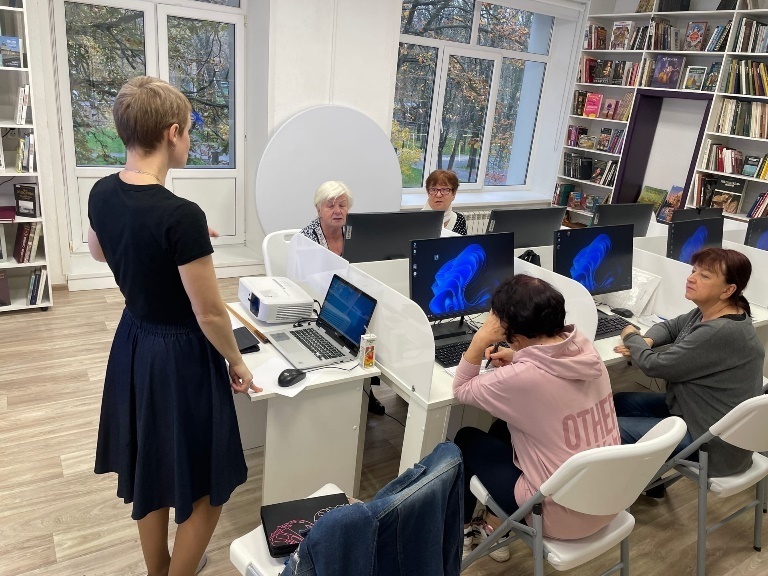 Информационная грамотность
Web-среда
Финансовая грамотность
Юридические
       консультации
Социальная и государственная защита
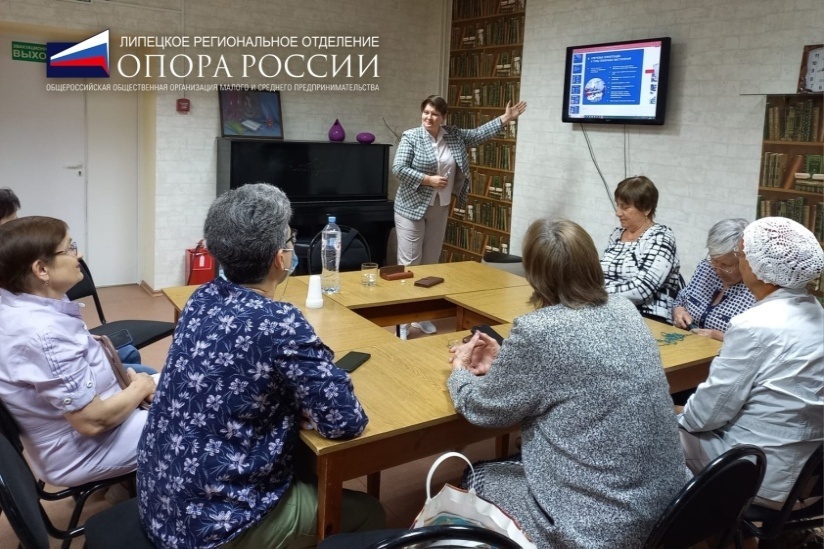 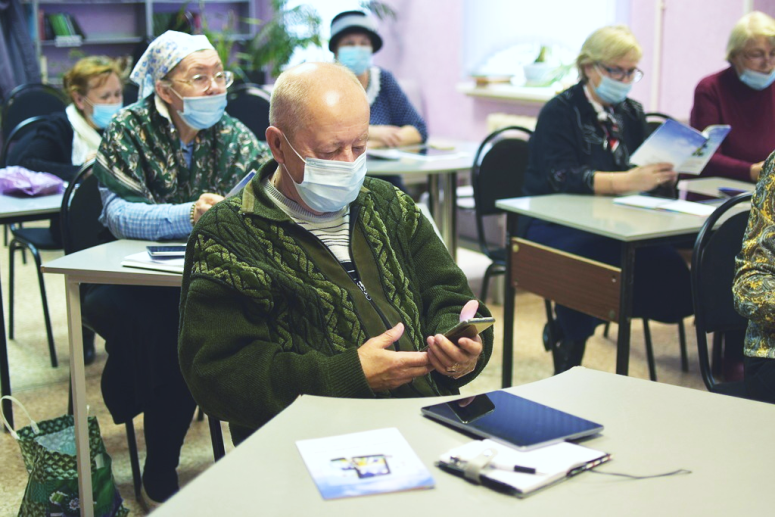 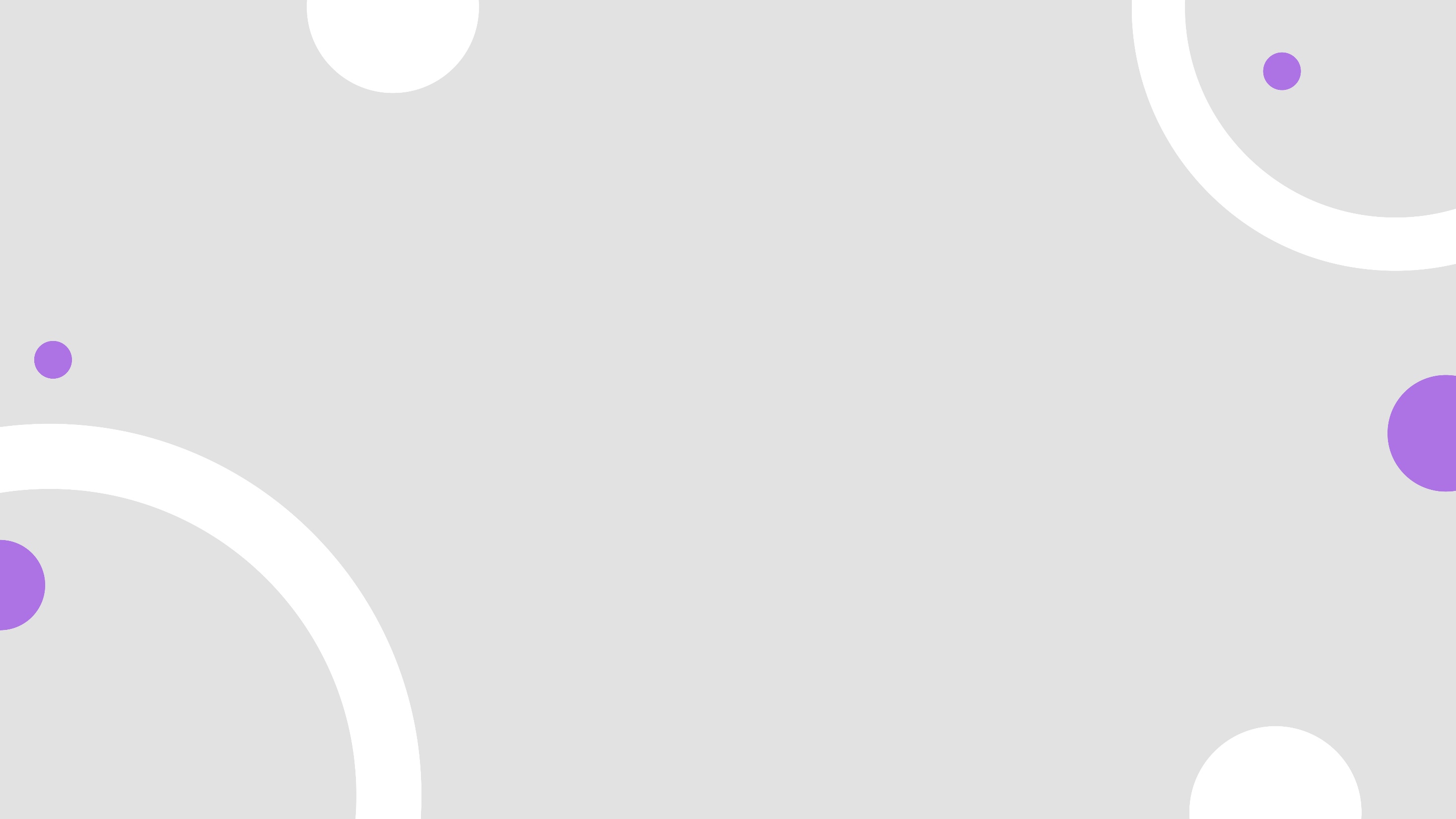 ПСИХИЧЕСКОЕ И ЭМОЦИОНАЛЬНОЕ ЗДОРОВЬЕ
Психологическая поддержка
Занятия по сохранению  памяти и развитию когнитивных способностей
Нейрографика
Арт-терапия
Интуитивное рисование
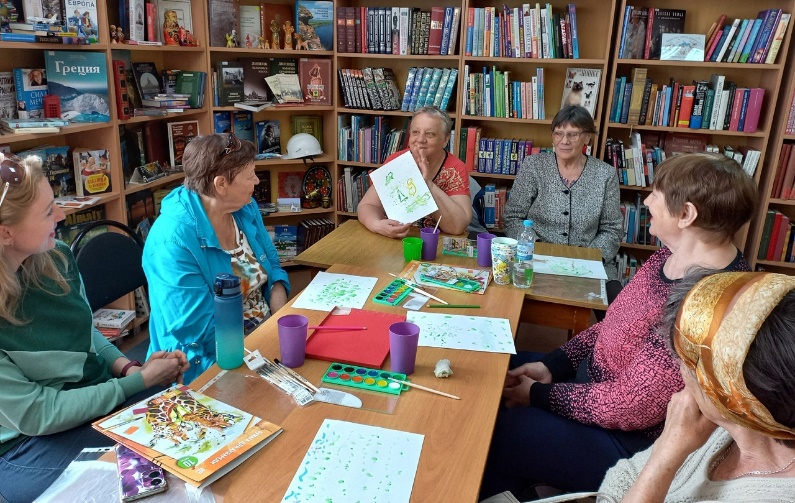 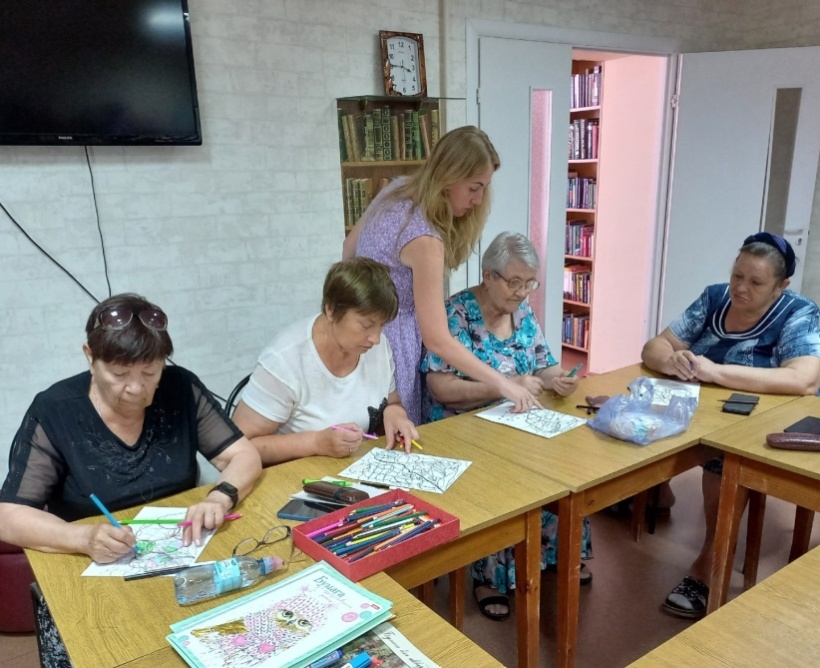 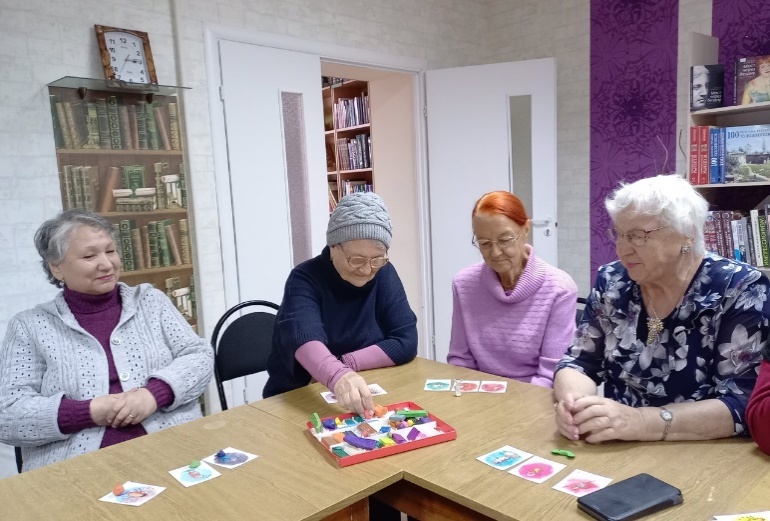 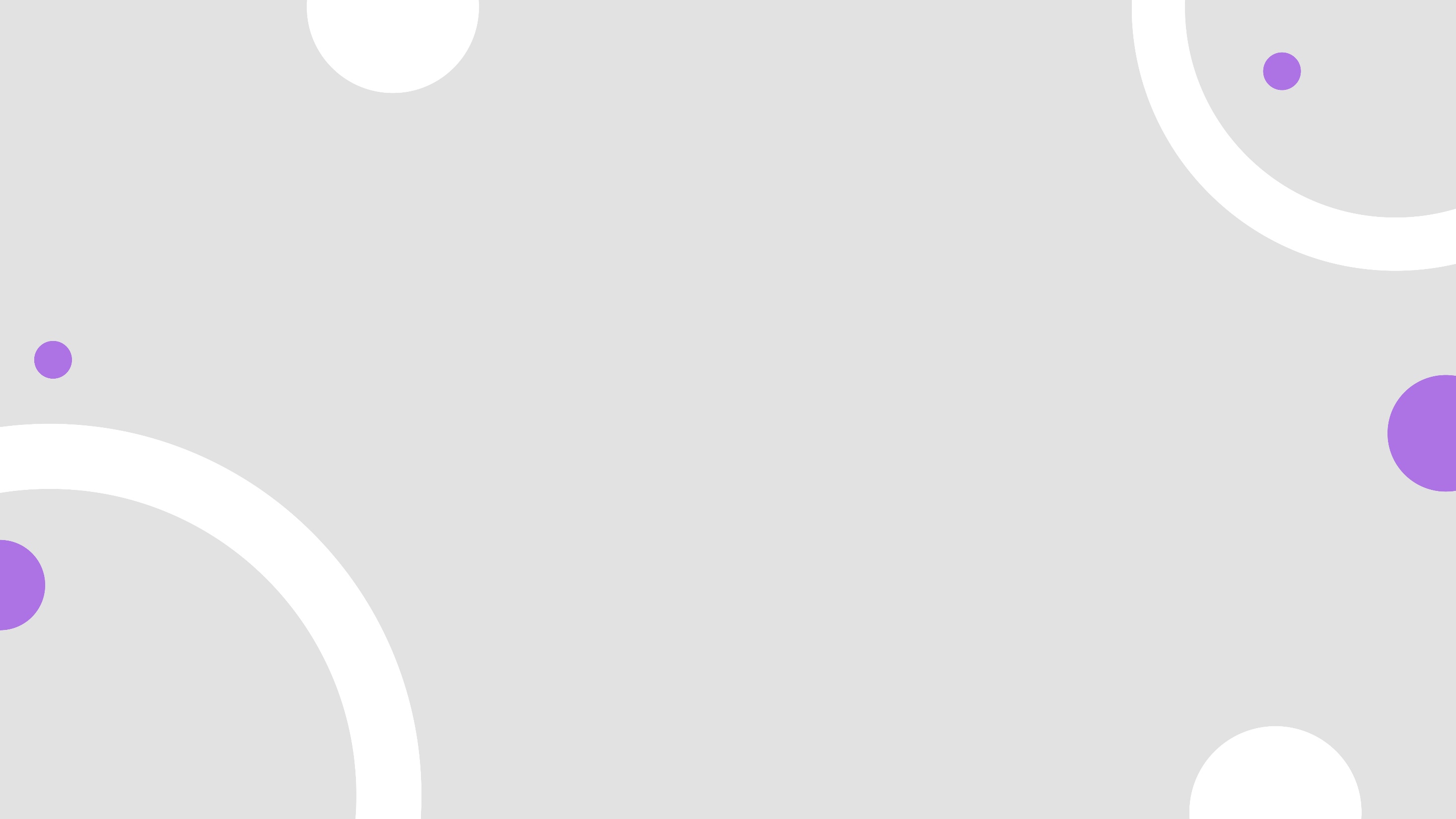 ПСИХИЧЕСКОЕ И ЭМОЦИОНАЛЬНОЕ ЗДОРОВЬЕ
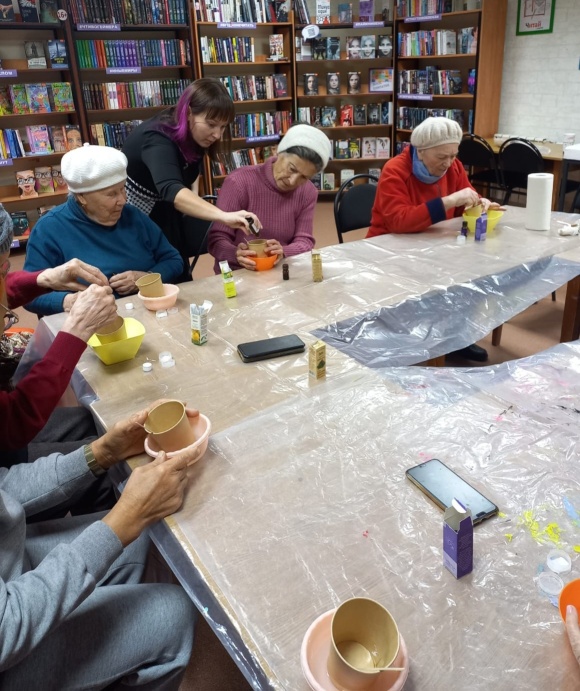 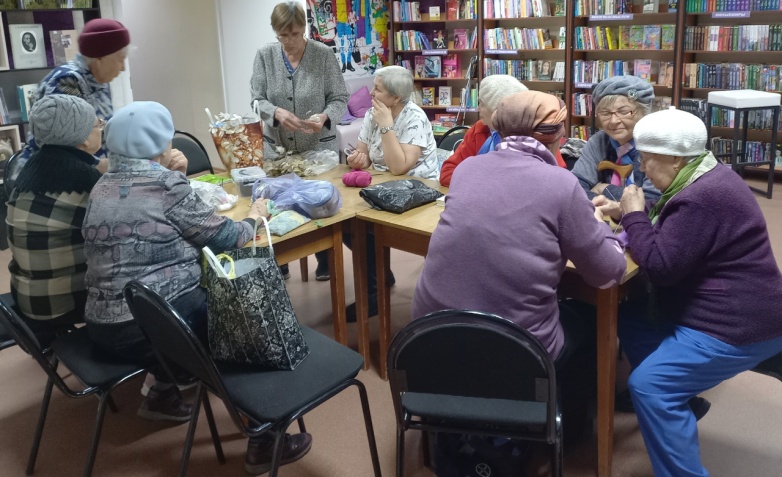 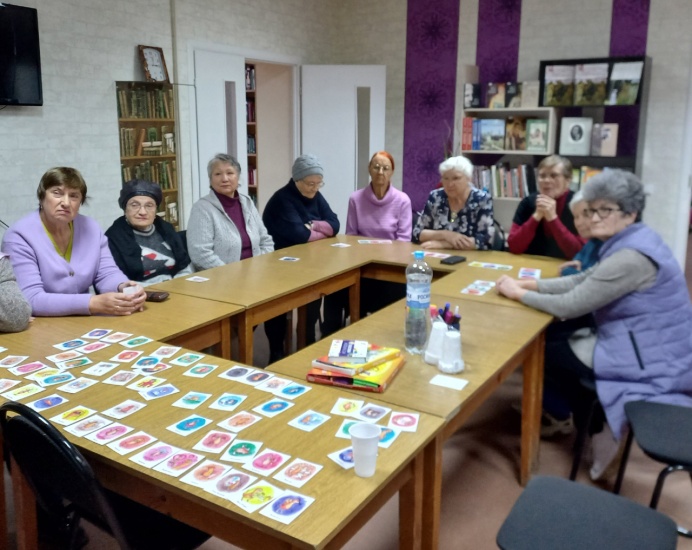 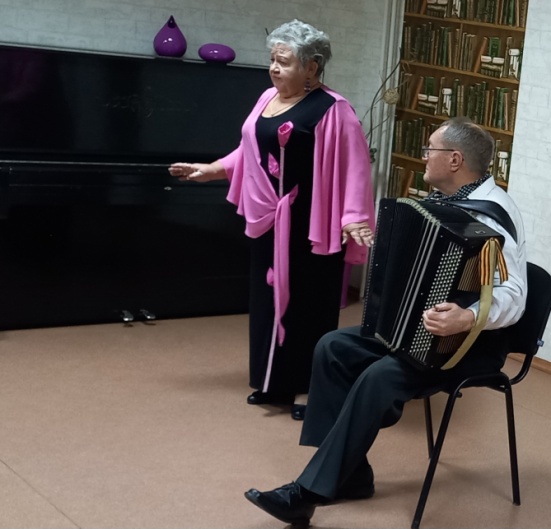 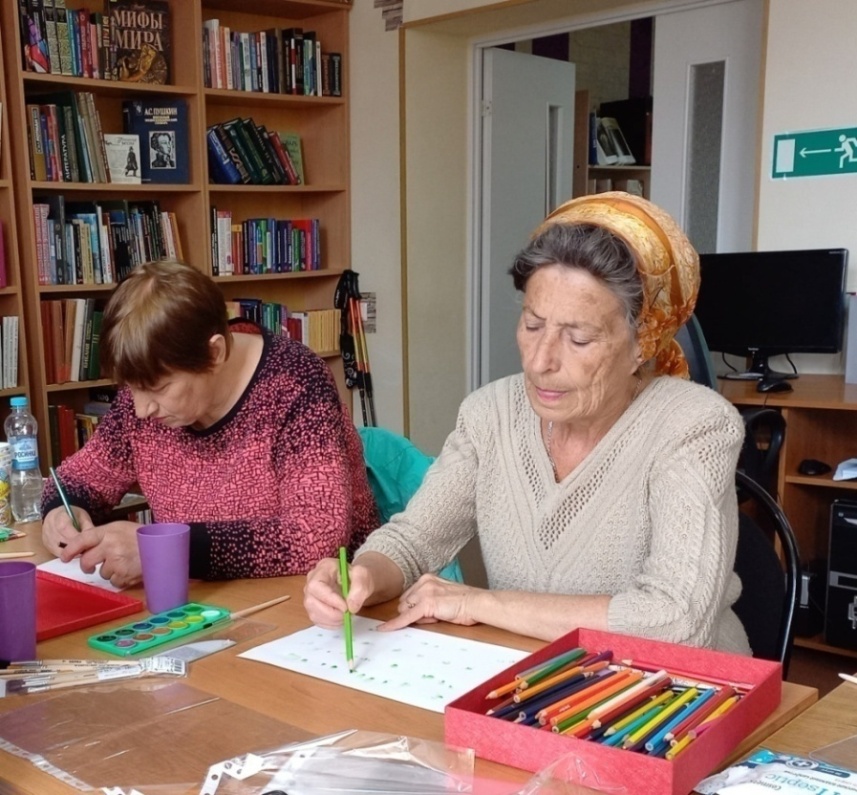 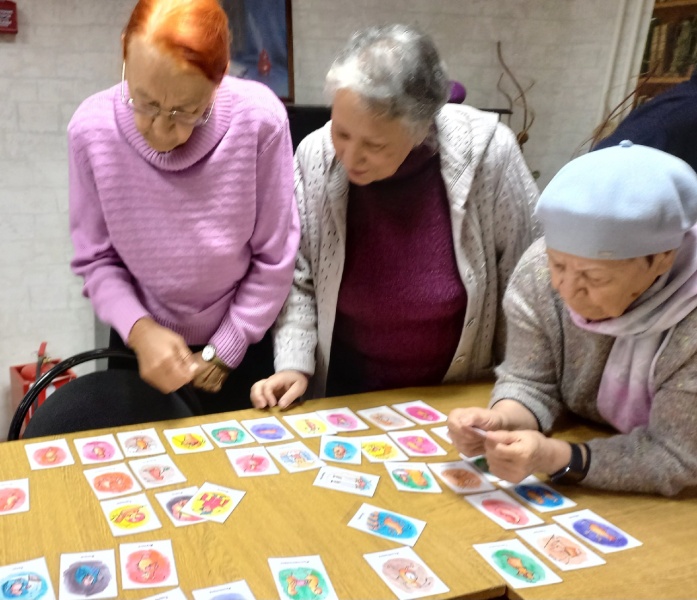 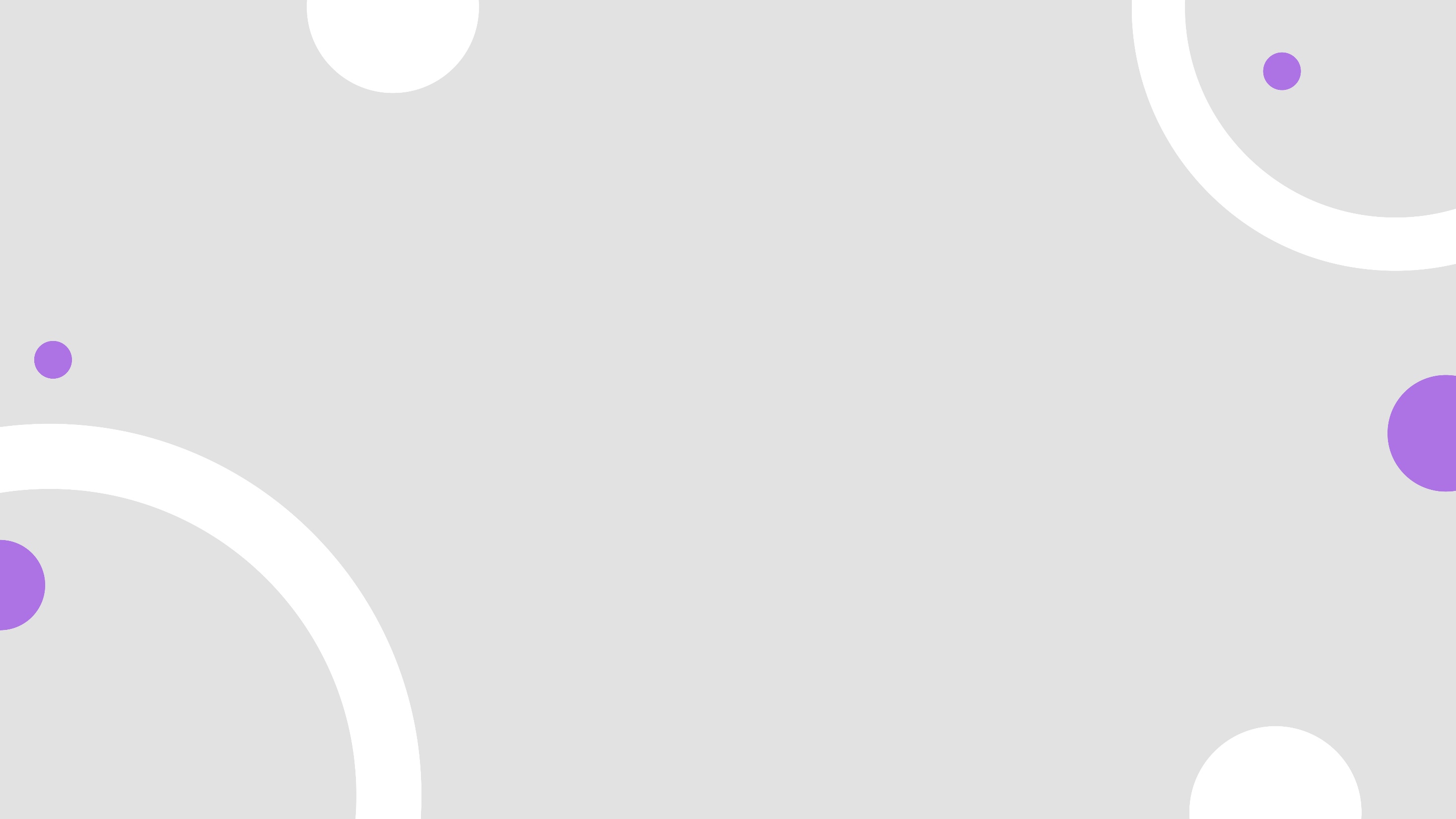 «СЕРЕБРЯНЫЙ ВОЗРАСТ»
в цифрах
КОЛИЧЕСТВО ПОСЕТИВШИХ
МЕРОПРИЯТИЯ
3 583
ПРОВЕДЕНО МЕРОПРИЯТИЙ
108
КОЛИЧЕСТВО УЧАСТНИКОВ
72
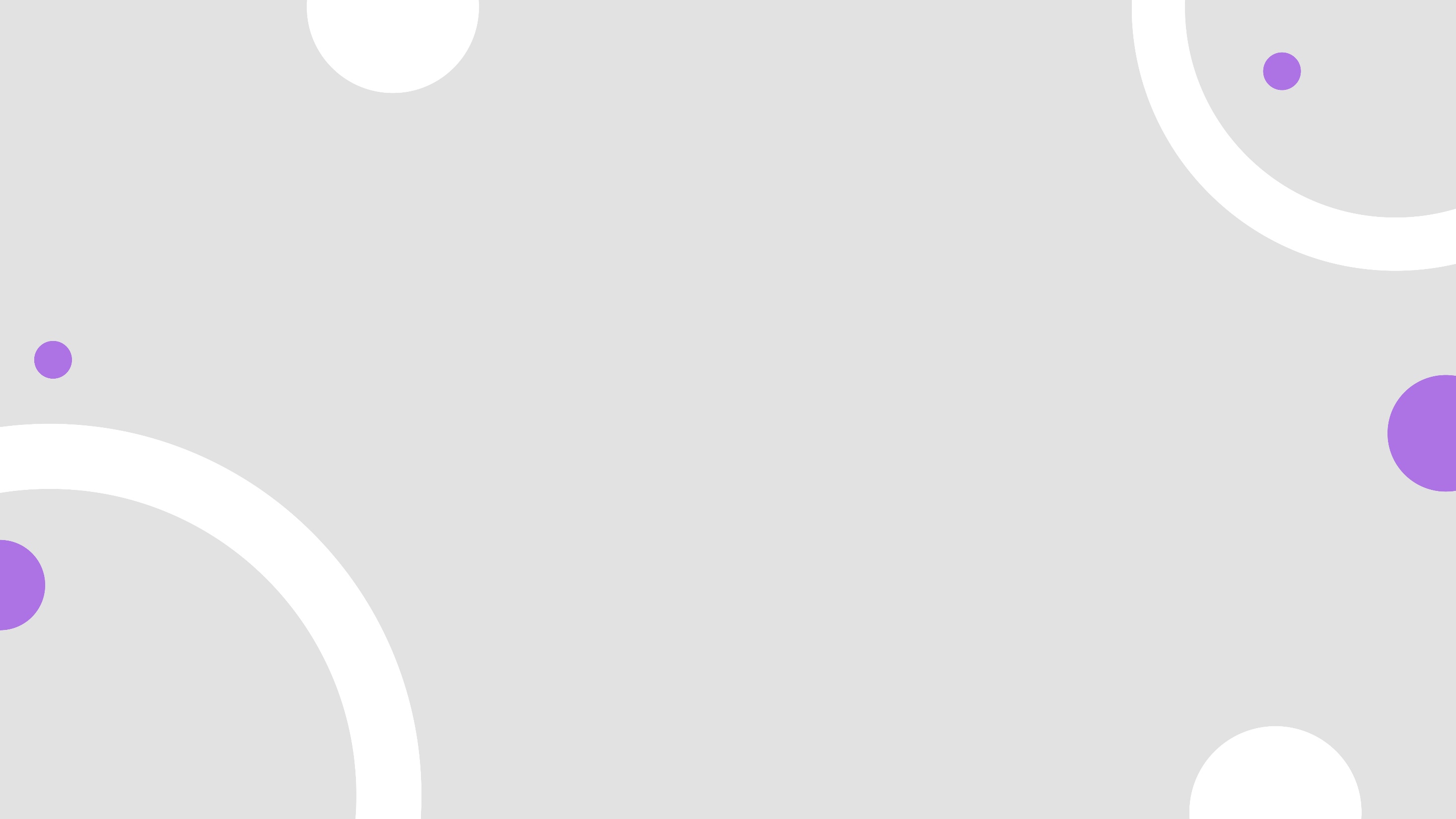 «СЕРЕБРЯНЫЙ ВОЗРАСТ»
мастер-классы
Рукоделие
Вязание
Рисование
Ароматерапия
Арт-терапия
Нейрографика
ПОСЕТИЛО  2145